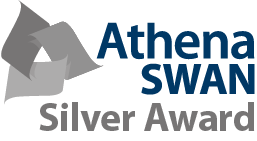 Level 5 West Wing Lab Induction
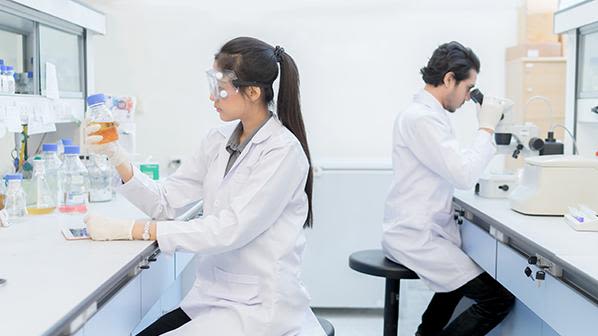 https://www.ndcn.ox.ac.uk/about/professional-services/health-and-safety/laboratory-safety
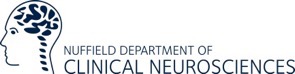 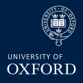 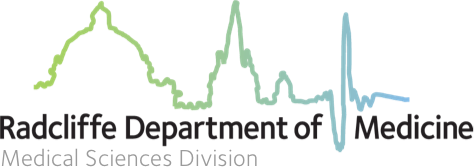 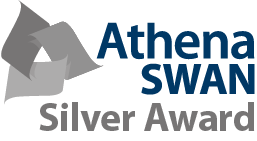 Occupational Health
Follow up email will contain: “COSHH_Health_Surveillance_Registration_Form_HS1-1.docx” 
Complete and return the form to the Lab Manager if you work with any of the following:

Human blood (Hepatitis B vaccination)
Animal allergens (Lung test and mandatory health questionnaire)
Reagents linked to occupational disease (glutaraldehyde, solder flux, latex )
Pathogens (such as Listeria)
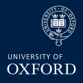 NDCN Laboratory Rules – Do’s
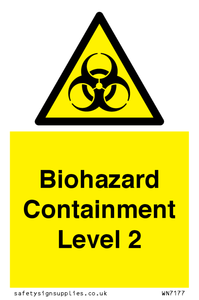 All Labs are CL2
Request locker to store personal items – email facilities@ndcn.ox.ac.uk
Personal Protective Equipment must be worn:
Labcoat
Gloves 
Safety spectacles   - for Prescription safety glasses > contact facilities@ndcn.ox.ac.uk 
Hands must be washed upon exit from the laboratory.
There is a ‘one glove’ policy for moving between lab areas, therefore, a glove must be removed before using doors. 
Clean up spill immediately if this happens
Respect shared equipment (clean up!)
Report any fault to Facilities 
Notify Facilities if help is needed
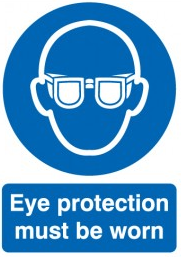 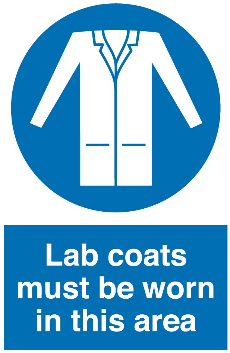 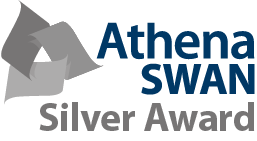 NDCN Laboratory Rules – Don’ts
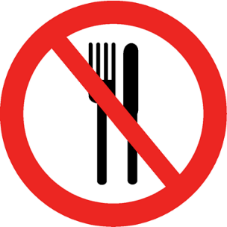 Strictly no eating, drinking, chewing or cosmetic application within the laboratory or corridor
No clean gloves on door handles
No paper towel on door handles
No open toe shoes.
No re-sheathing of blades or needles
Do not overfill waste bins
Headphones only one ear/low volume only so alarms can be heard

>> Escalation procedure in place for recurrent non compliance
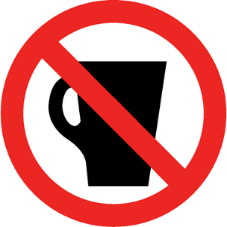 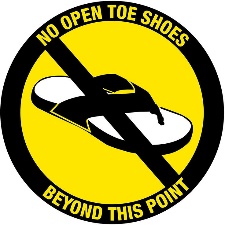 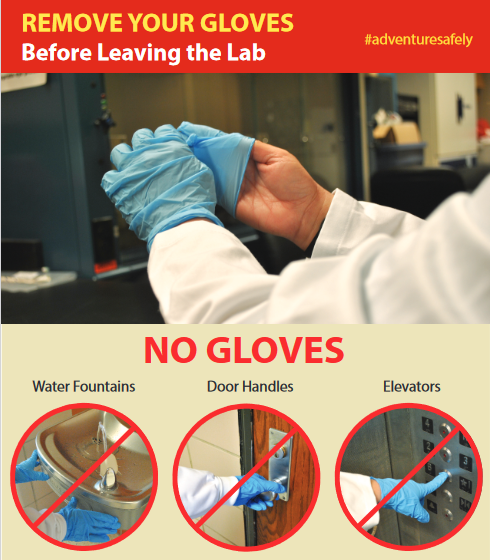 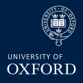 Risk Assessment
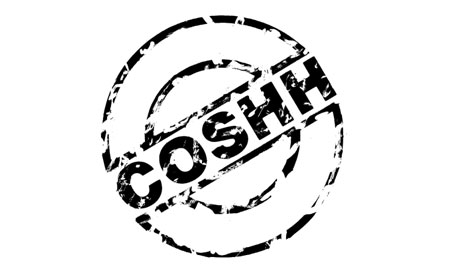 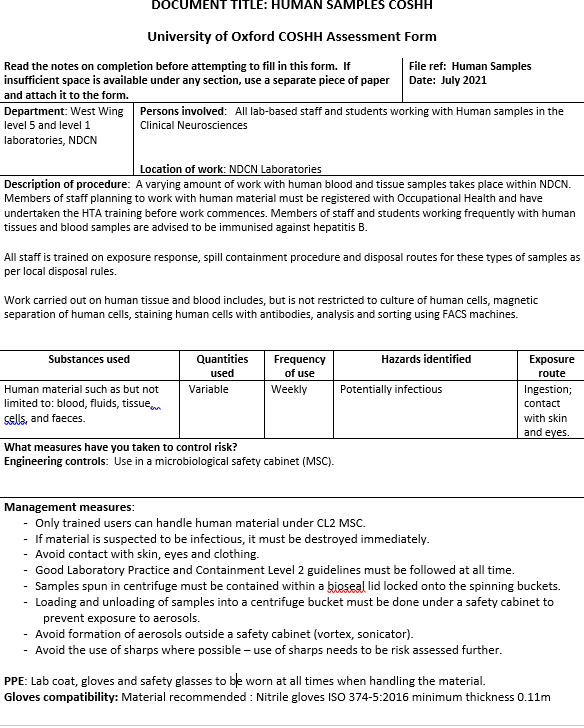 Assess before you order
Storage
Handling
Disposal
Who is at risk
What is the risk of exposure
What are the control measures
Fume hood
Safety cabinet
Record finding
Get DSO review risk assessment
Sign of by supervisor
Review regularly
All new starter must be taken through relevant RA
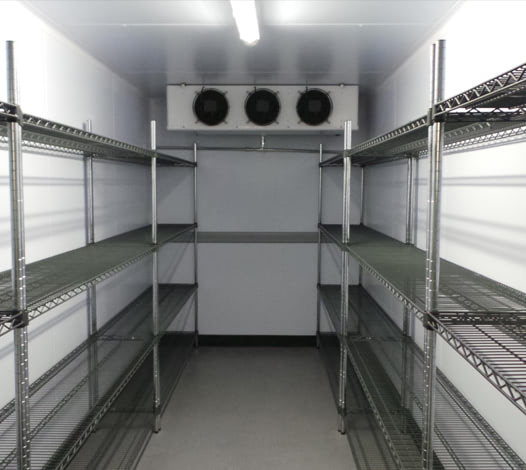 Cold room
No cardboard
No paper
Keep item in plastic container
Must be labelled with group name
Keep area clean and clutter free
Clean up any spill
Do not accumulate waste
Chemical Safety
Flammable liquid must be kept in closed flammable cupboard – 90minute fire retardant provided in laboratory

Limit of 50L per room for highly flammable liquids

Gloves must be suitable for chemical handled – check COSHH risk assessment

Incompatible material:
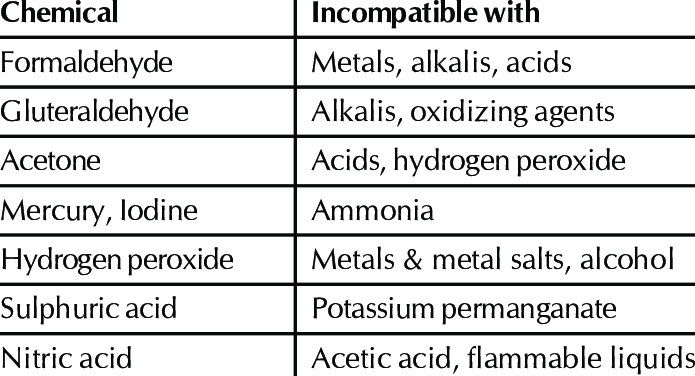 Fume cupboard / Weighing station
Local Exhaust Ventilation
Must be kept clear and uncluttered
Min speed 0.4m/s – if not - not safe to use!
If issue – contact Facilities
Local filter – for powdered substance only
Keep uncluttered
Check airflow is on 
0.4m/s also
If in alarm – contact Facilities
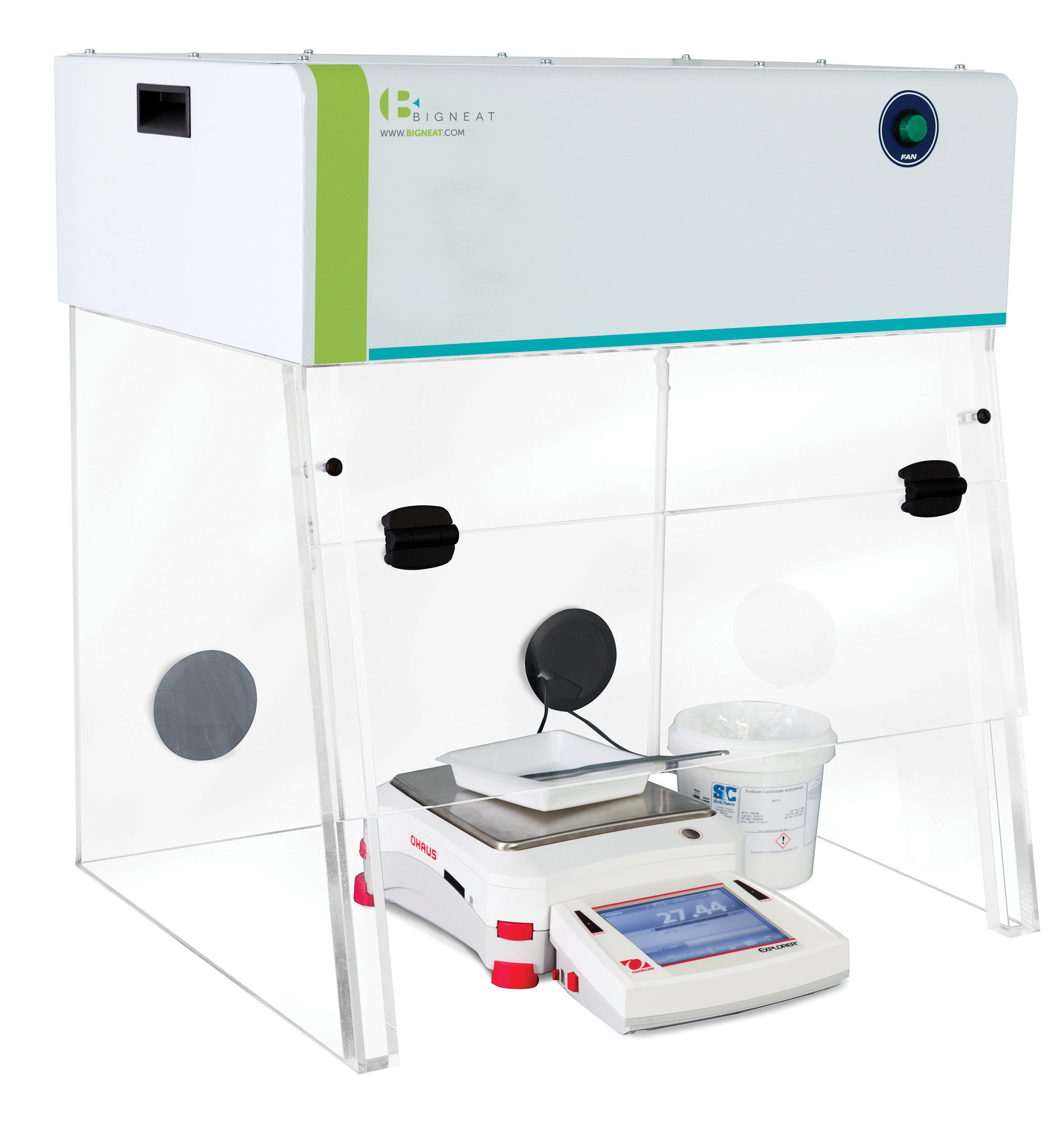 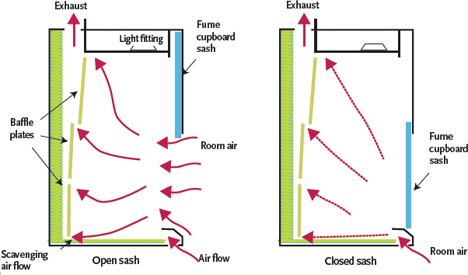 Safety cabinet
For biological material

Keep uncluttered – sterile 

Check airflow is on 

Must not use with solvent

If in alarm – contact Facilities

Clean after use – turn motor off to clean below surface!
Cryogenics – liquid nitrogen
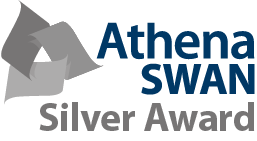 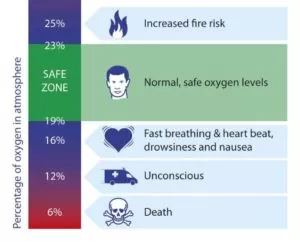 LN2 is an asphyxiant by displacing Oxygen
Evacuate the area as soon as the alarm sounds
NEVER enter the area if the alarms are sounding

Cold burns and frost bite – must use provided PPE
Face shield , cryogloves, labcoat for cryotank
Face shield, cryogloves, labcoat + Apron – dispensing LN2

Space in the towers is allocated by Facilities – cells placed erroneously could be lost!

Dispensing of LN2: contact facilities for hands-on training
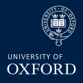 Cryogenics – dry ice
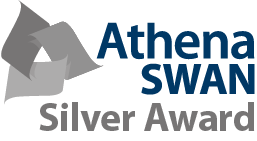 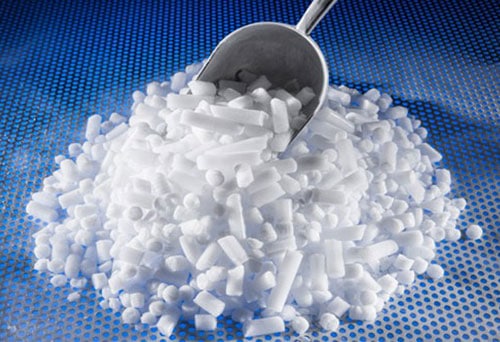 Dry ice – pelleted CO2 – hazardous gas
Allow dissipate in ventilated area
Return excess to Card-Ice in corridor
Never place dry ice in cold room 

Cold burns and frost bite – must use provided PPE
cryogloves, labcoat and safety glasses
Never handle with bare fingers

If large volume needed for shipment – contact Facilities team

Emergency procedures (LN2 and dry ice):
Explosions due to trapped expanding gas
Never put LN2/dry ice in a sealed container

Effects on materials: brittle
Use material design for very low temperatures

Emergency procedure: run under tepid water for 20min – seek medical help
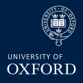 Know your emergency procedures!
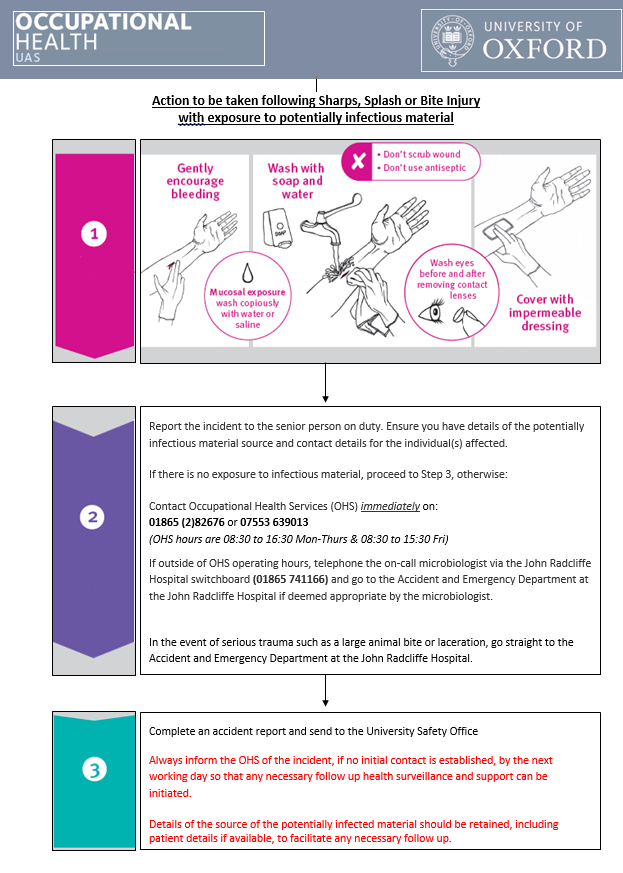 Biological material  
Chemical material
COSHH
Mechanical hazard
Engineer on site
Need safety overview – with Facilities
Need contact on site (in case of fire alarm in example)
Equipment/area to be decontaminated – segregated from active work
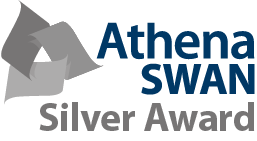 Transport of Research Material
Be mindful of container: in ex petri dish is likely spill
Use rack or box to facilitate transport in lab space


When transporting biological or chemical substances out of CL2 lab suitable secondary containment MUST be used. 

Cardboard/polystyrene boxes are not suitable as they will not contain liquids!

Public transport is not suitable for biological/chemical material. 

Personal vehicle must be insured if transporting research samples.

If shipping additional regulation apply and you must attend the “transport of hazardous material” provided by the Safety Office.
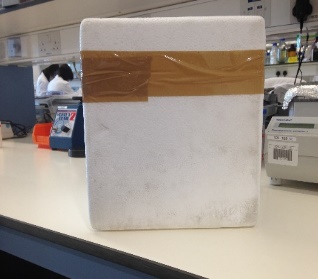 √
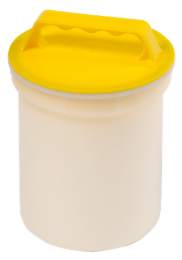 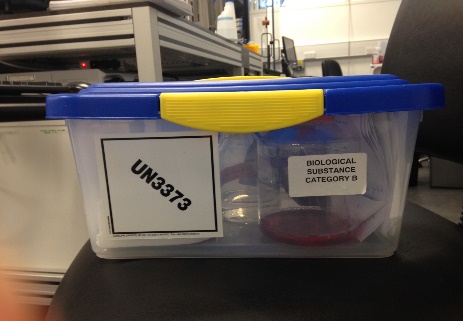 √
√
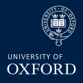 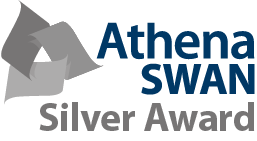 Lab Waste Disposal
Duty of care 
Legal requirement
Biological waste
Hazardous chemical waste
Non hazardous
Virkon
Liquid
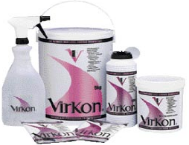 Sharp waste
Solid
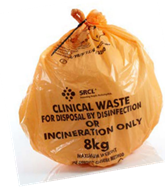 Potentially
infectious waste (gloves)
Lab sink
As per COSHH risk assessment
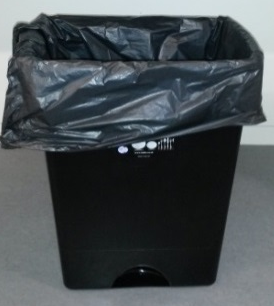 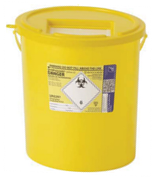 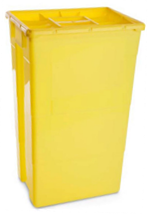 (tips and pipettes only)
Bring to waste room
Sharps and syringes
Bring to glasswash
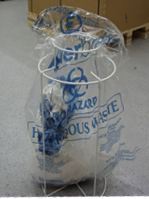 GMO waste (autoclave bags)
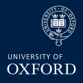 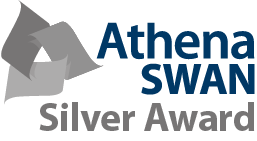 Documentation
New starter Microsoft Form 
Identify hazards
HS1
Access request
Intranet pages: https://www.ndcn.ox.ac.uk/about/professional-services/health-and-safety/health-and-safety-policies 
iPassport, an account will be set up for you to access:
Safety Policies
HTA training record
Biosafety training record
Specialised training record
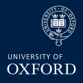 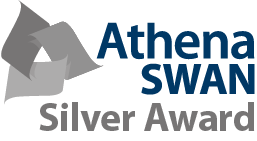 Any question?

Lab tour
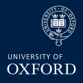